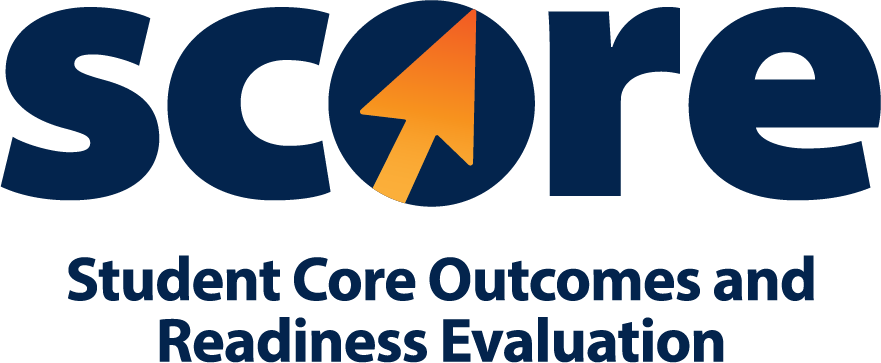 SCORE Overview
A new “pre-graduation expectation” for graduating seniors
One-hour test taken at Biggin Hall in Testing Services 
Test aligned with a Core Curriculum Student Learning Outcome
Product of the Core Curriculum General Education Committee (CCGEC)
Link to FAQ
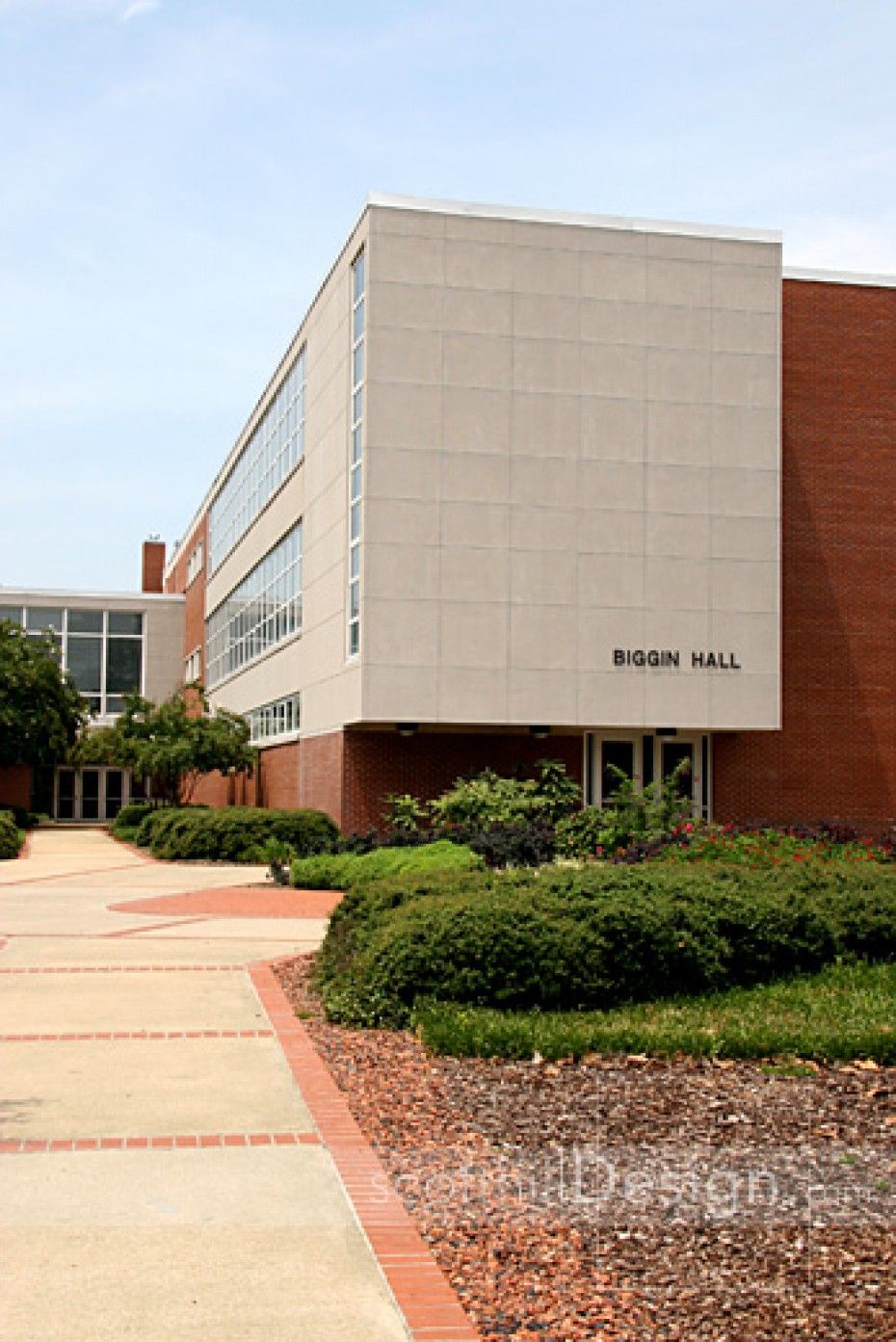 Student Experience
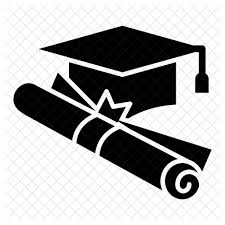 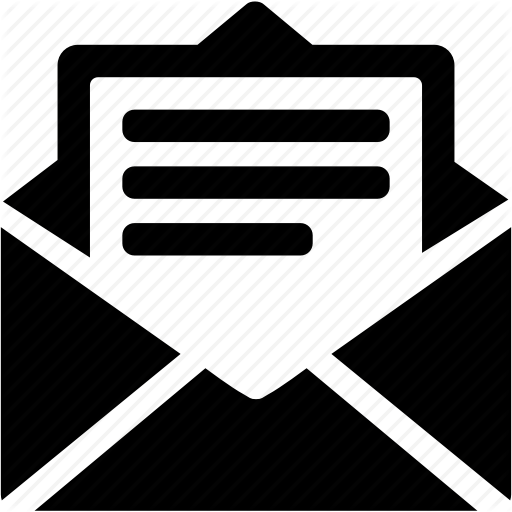 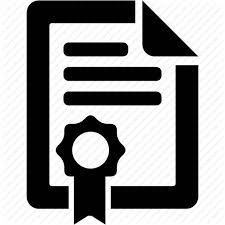 Notification of SCORE and AT Hold*  Placed on Account
Enroll in UNIV 4AA0 – University Graduation
Remove Hold
Semester begins
WAIVER
*AT Hold – Restricts access to the Diploma Application
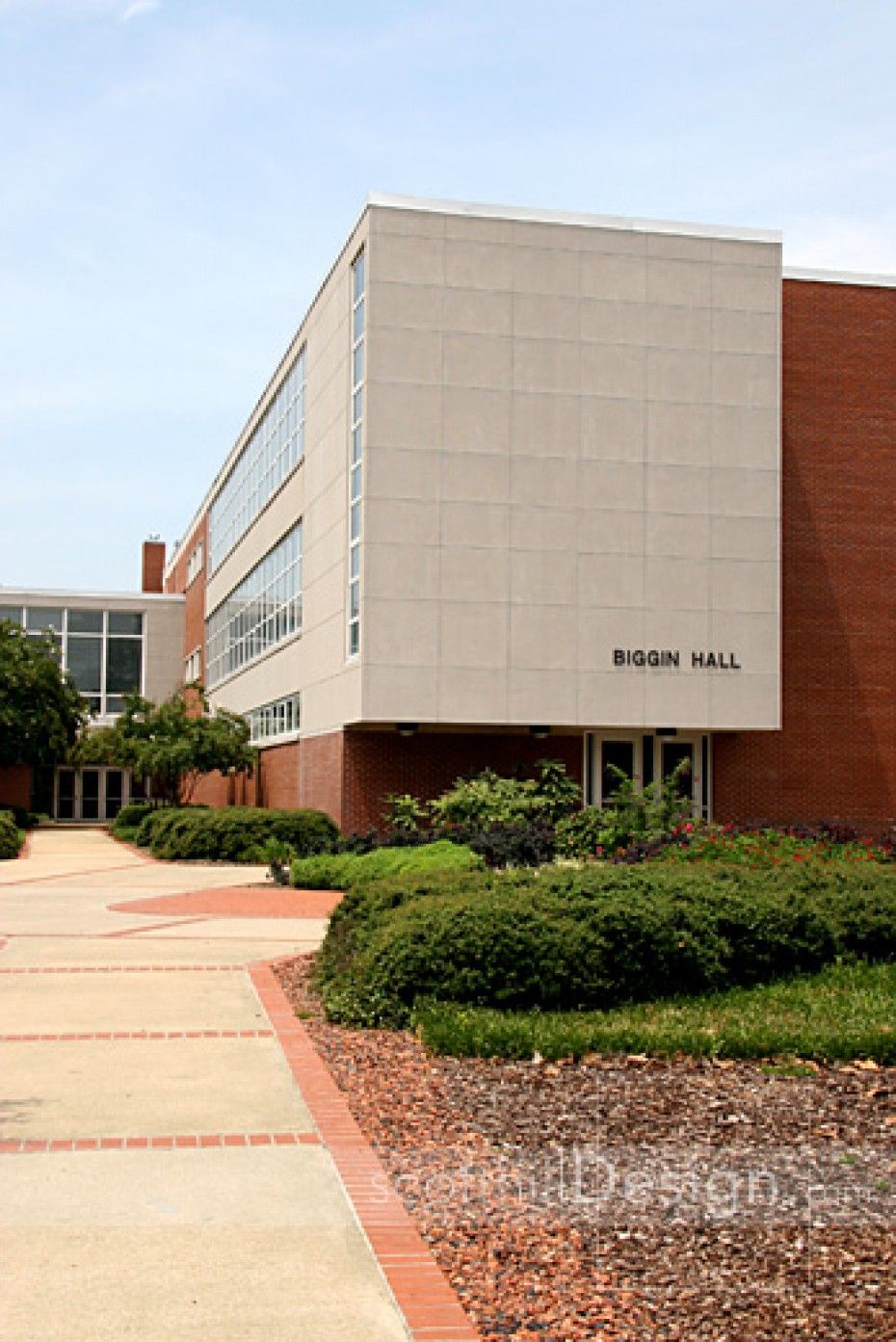 Summer 2018
~520
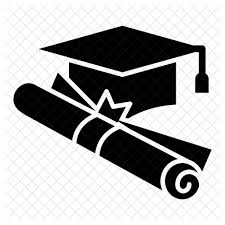 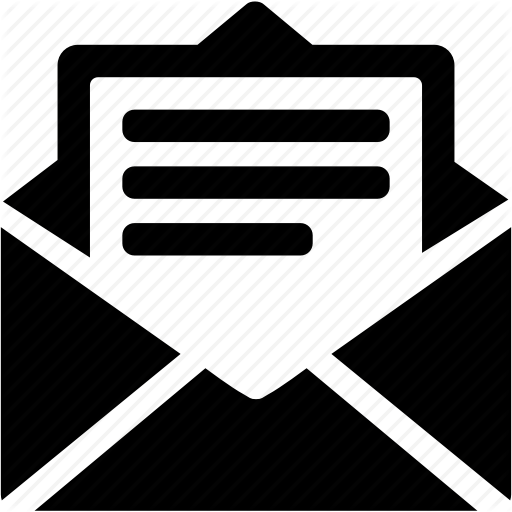 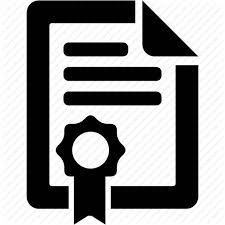 Notification of SCORE and AT Hold*  Placed on Account
Enroll in UNIV 4AA0 – University Graduation
712
Remove Hold
Semester begins
WAIVER
719
~192
*AT Hold – Restricts access to the Diploma Application
Summer 2018 SCORE Summary
Compliance (712)
Non-Compliance (7)
5 truly non-compliant
2 eligible for a waiver
712/719
99%
1%
192/712
27%
Waiver
520/712
73%
TEST
Note- 18 students did not fill out the Diploma Application
What Data were Collected this Summer/Fall?
Revised Core Student Learning Outcomes (10/17)
In order to become lifelong learners and use their education to solve practical problems, by the time of graduation, students will be able to effectively:

a. locate, evaluate, and use information.
b. read and think critically.
c. apply mathematical methods.
d. write and revise for a variety of purposes.
e. create and deliver oral presentations.
f.  analyze their own society and its relationship to the larger global context. 
g. interact in intercultural situations.
h. apply scientific principles.
i.  analyze and value creative artistic endeavors.
Assessment Method Overview
Cycle continues.
Summer/Fall 2018
A - Locate, evaluate, and use information
B - Read and think critically
D - Write and revise for a variety of purposes
Summer & Fall 2018
Opportunities SCORE presents
Resource for better understanding student learning at Auburn
Process will 
Allow Auburn to tell a story about student learning
Allow Auburn to systematically investigate learning research questions 
Allow Auburn to create improvement initiatives where learning discrepancies are identified
Spring 2019 – UNIV 4AA0
Currently graduating seniors receive multiple messages about graduation
Spring 2019
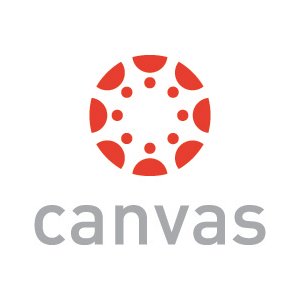